Проблемные объекты долевого строительствана территории городского округа
Сергиево-Посадский городской округ
2020 год
ЖК «ДОНСКОЙ»корпуса: 1 (6,7 секция), 2,3,4,5,6
ул. Сергиевская, д.13
ГК «СКАЙГРАД»
* Жилой комплекс состоит из 6 корпусов* кол-во участников долевого строительства  - 315 * Строительство комплекса ведется застройщиком на основании разрешений на строительство выданных  администрацией города Сергиев посад в 2014 году.* Корпус 1 (секция 1-5)  введен в эксплуатацию министерством строительного комплекса Мо 28.05.2018.* корпуса 	1 (секция 6,7), 2,3,4,5,6 – строительство объектов завершено.  * Главным управление строительного надзора МО (отдел №5) проводится итоговая проверка по завершению строительных работ с целью выдачи застройщику заключения о соответствии (ЗОС). * Плановый срок ввода объекта в эксплуатацию – начало III квартала 2020 года.* Обеспечение прав участников строительства ––III квартал 2020 года.
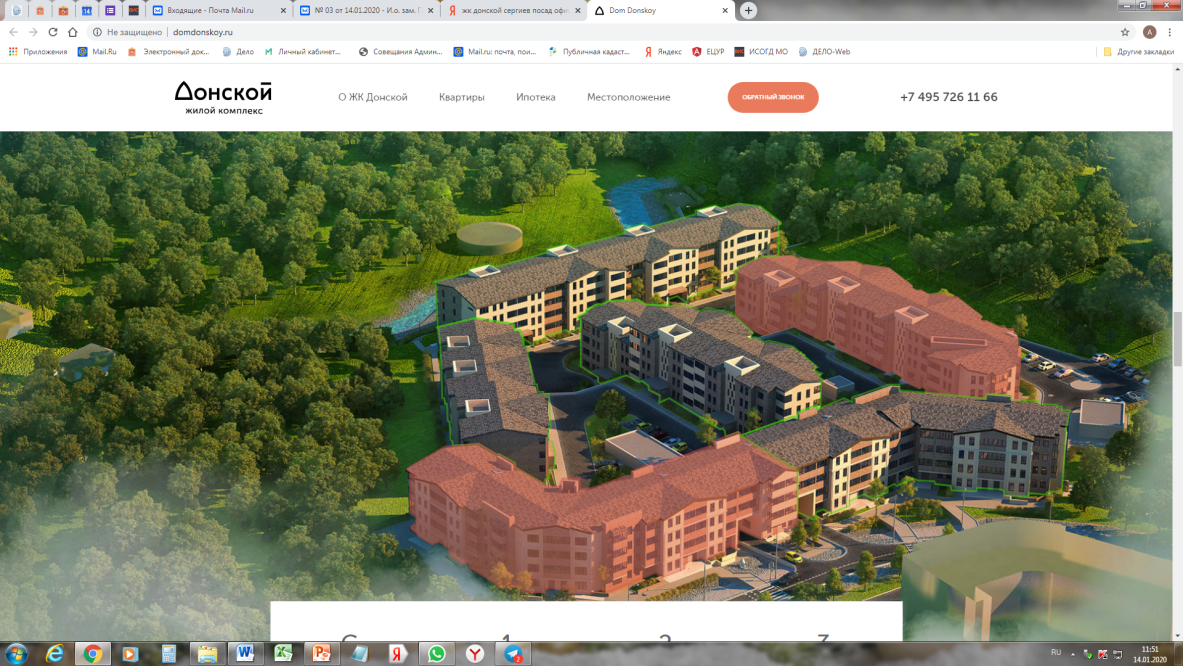 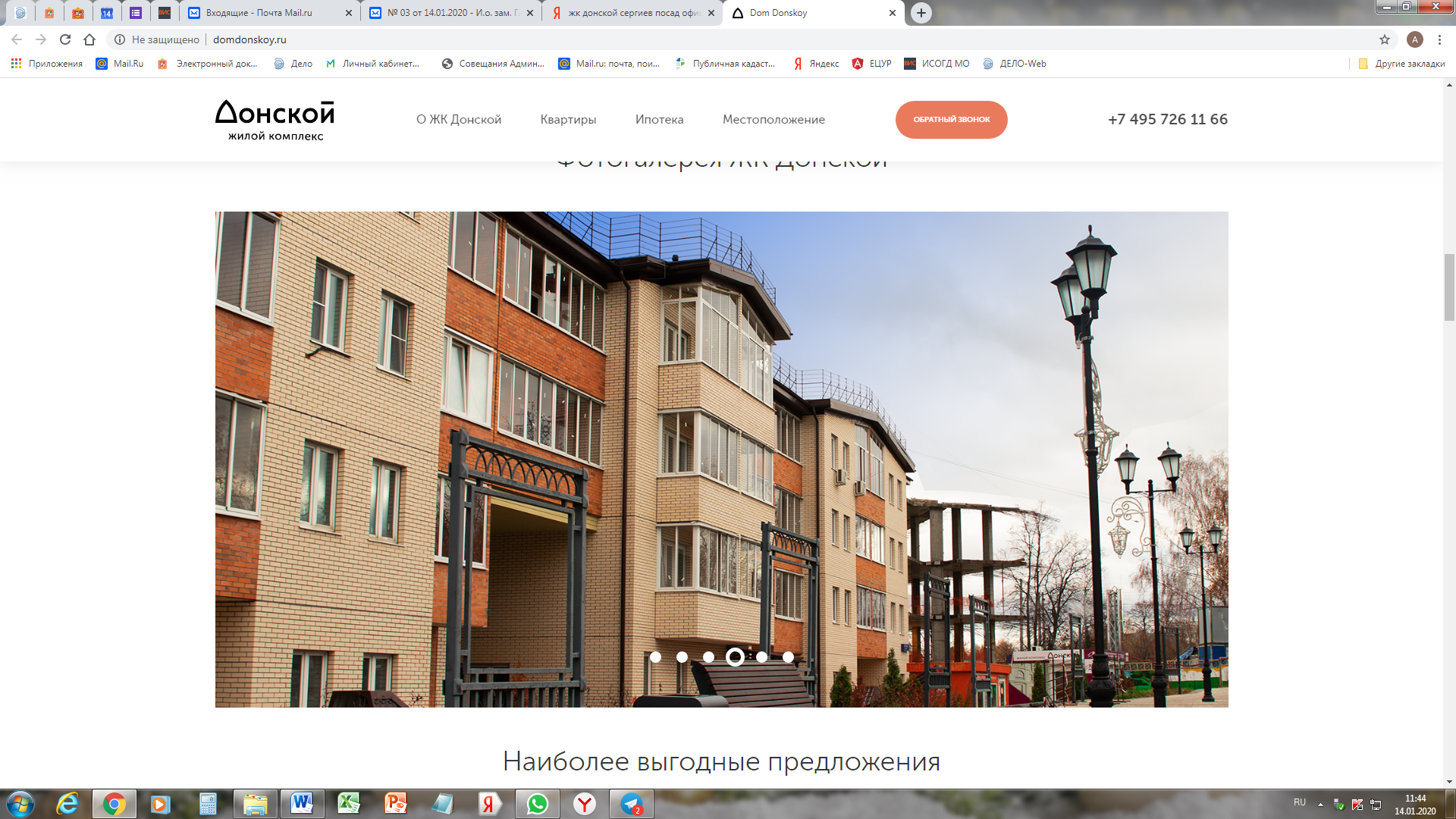 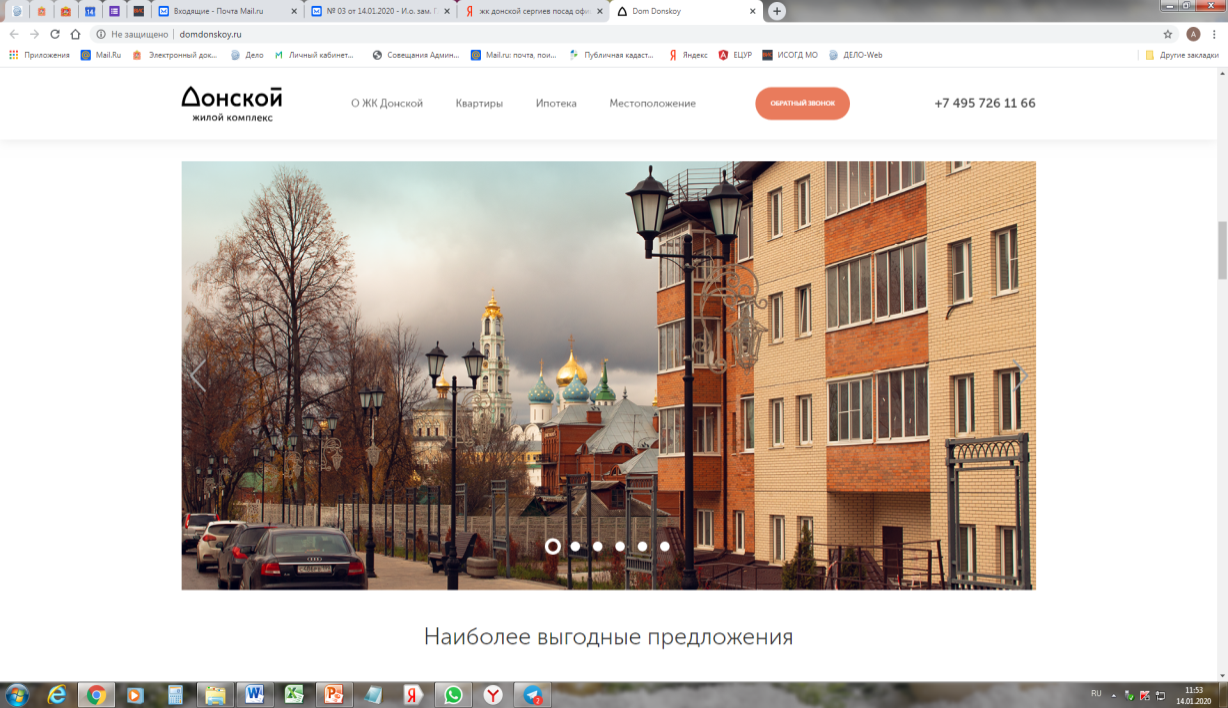 ул. Сергиевская, д.13
ГК «СКАЙГРАД»
ЖК «Благовест»
ул. Ярославское шоссе, между домами 8 и 22
ООО «СТРОЙИНВЕСТ»
* Многоквартирный 15 этажный жилой дом* кол-во участников долевого строительства  - 119* объект высокой степени готовности – 80 %* Признан проблемным  (Постановление Главы от 15.07.2019 № 1117-ПГ).* строительство осуществляется на основании разрешения на строительство выданного администрацией города Сергиев посад. Срок разрешения до 31.10.2020 года.* строительство объекта приостановлено застройщиком ввиду отсутствия финансирования. * Администрацией округа рассматривается два варианта по завершению строительства  объекта:- привлечение инвестора-застройщика - Фонд Защиты Прав Граждан - Участников Долевого Строительства.* ориентировочный срок завершения строительства  - 2021 -2022 год.* Обеспечение прав участников строительства – 2022 год.
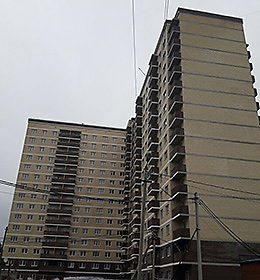 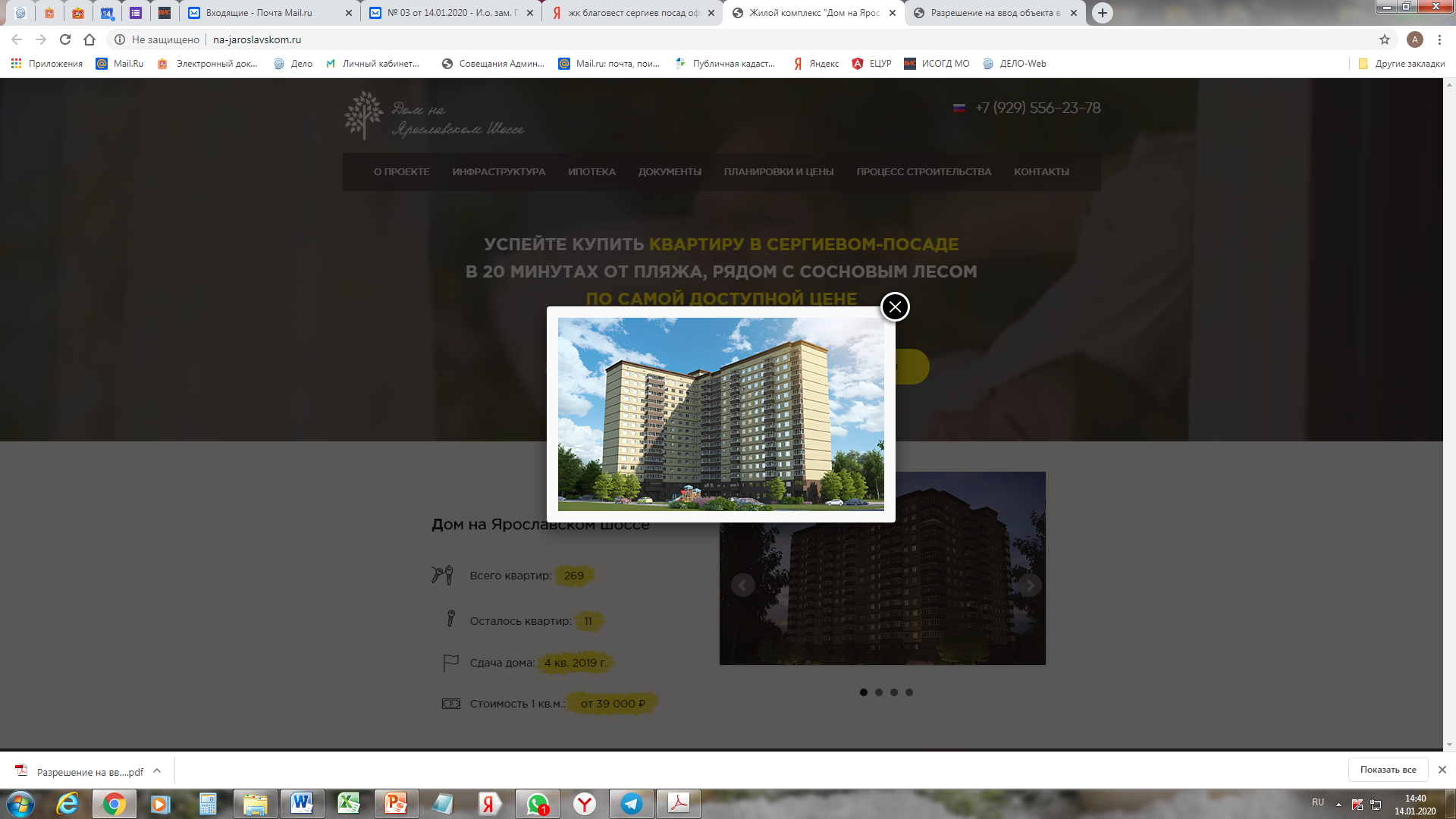 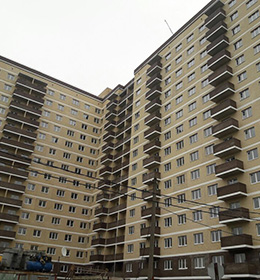 ул. Ярославское шоссе, между домами 8 и 22
ООО «СТРОЙИНВЕСТ»
ЖК «Покровский» 
дом №1
ул. Владимирская, д. 65
ООО «СИХ»
* Многоквартирный 10 этажный жилой дом* кол-во участников долевого строительства  - 180* застройщик признан банкротом  (Решение Арбитражного суда Московской области от 29.04.2019 года по делу №А41-92972/2018). Введено конкурсное производство. * объект введен в эксплуатацию министерством жилищной политики МО 11.10.2019* МКД передан в управление МУП «Благоустройство СП»* Обеспечение прав участников строительства –iiI квартал 2020 года (после решения суда , судебное заседание состоится 23 июня 2020 года).
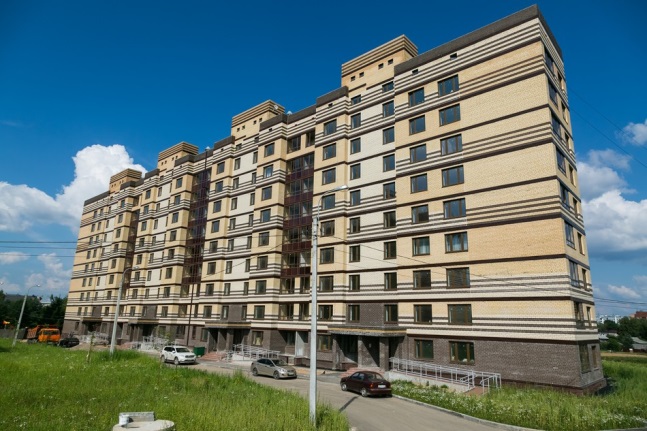 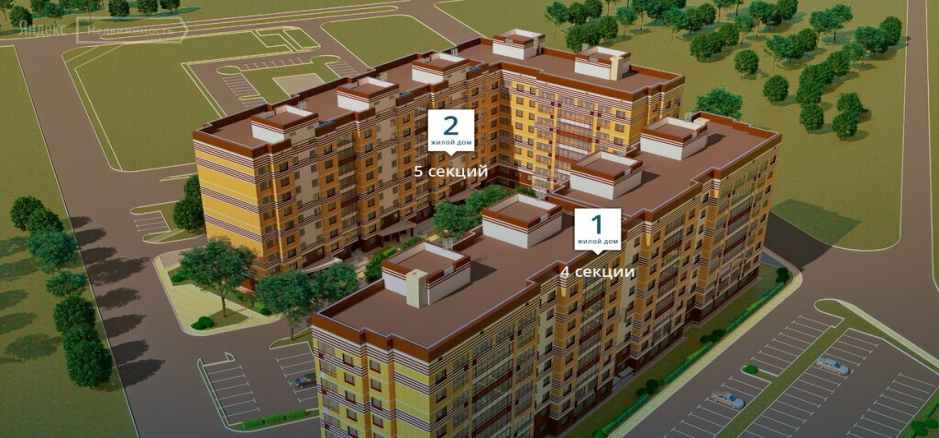 в границах улиц Пограничная, 2-й Новгородский пер., Суздальская, Владимирская, 1-й Новгородский пер
ООО «СИХ»
ЖК «Покровский» 
дом №2
ул. Владимирская, д. 65
ООО «СИХ»
* Многоквартирный 10 этажный жилой дом* кол-во участников долевого строительства  -  180* строительство осуществляется на основании разрешения на строительство выданного министерством строительного комплекса мо. Срок разрешения до 30.09.2020 года.* строительство объекта приостановлено в 2017 году.* объект признан проблемным (Постановление Главы от 14.12.18 №2205-ПГ).* СТРОИТЕЛЬНАЯ ГОТОВНОСТЬ ОБЪЕКТА  45-50 %.* застройщик признан банкротом  (решение арбитражногосуда Московской области от 29.04.2019 года по делу №А41-92972/2018). Введено конкурсное производство. *Определен механизм завершения строительства объекта через фонд защиты Прав Граждан - Участников Долевого Строительства. Конкурсным управляющим направлены документы в фонд (27.04.2020). 18.05.2020  начаты работы по постановке объекта на кадастровый учет.* Обеспечение прав участников строительства –2022 год.
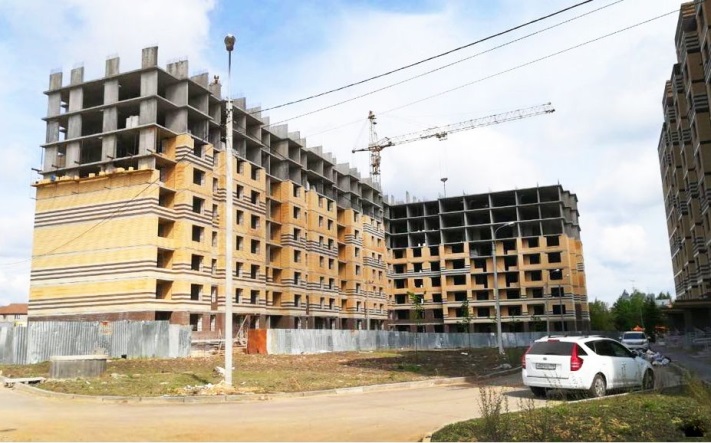 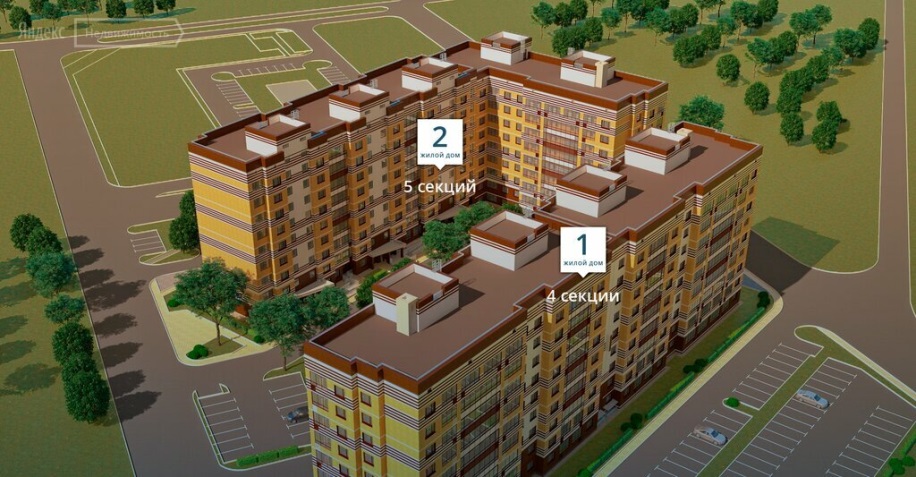 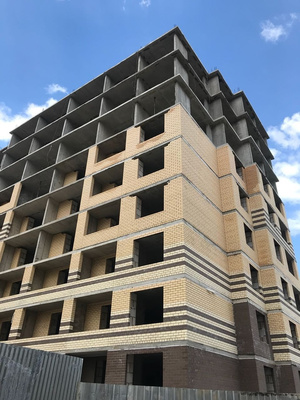 ул. Владимирская, д. 65
ООО «СИХ»
Жк «Эко-парк «Вифанские пруды»,  дом №3
ООО «Объединенная Строительная Группа»
ул. Фестивальная, д.23, стр.2
* Многоквартирный 6  этажный жилой дом* кол-во участников долевого строительства  - 116* Объект введен в эксплуатацию министерством  жилищной политики МО 12.12.2019 .* застройщик признан банкротом  (Решение арбитражного суда г.Москвы №А40-66846/16-36 -100Б от 04.07.2017).* в настоящее время застройщик совместно с министерством жилищной политики МО ведется работа по постановке объекта на кадастровый учёт.* 17.12.2019 заключен договор управления МКД.* 13.01.2020 проведено собрание участников долевого строительства (кредиторов) для принятия решения о передаче квартир (жилых помещений) участникам строительства. * 29 июня 2020 года состоится заседание Арбитражного суда г.москвы о рассмотрении ходатайства конкурсного управляющего по передаче квартир участникам строительства.* Обеспечение прав участников строительства –III квартал 2020 года.
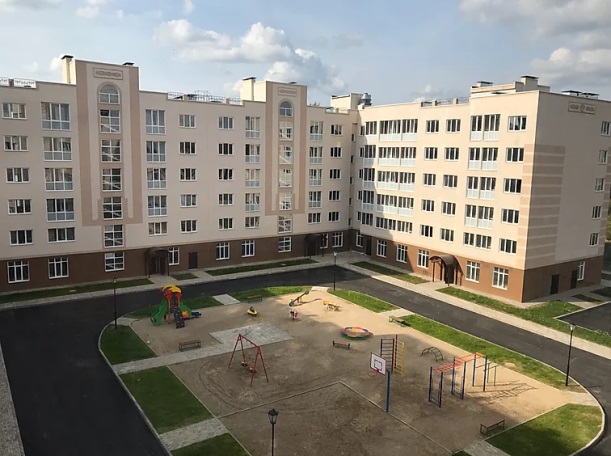 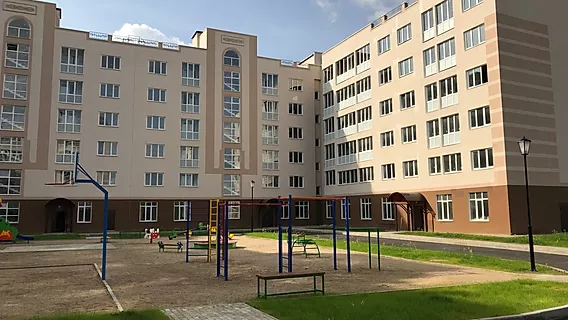 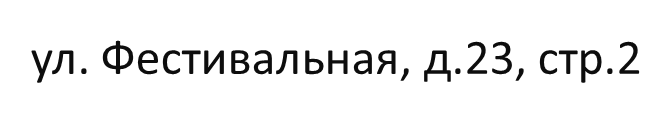 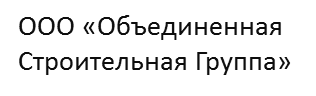 Жк «Дом на Валовой», секция №3
пер. Красный, д.4
ООО «ТД «На Рабочем»
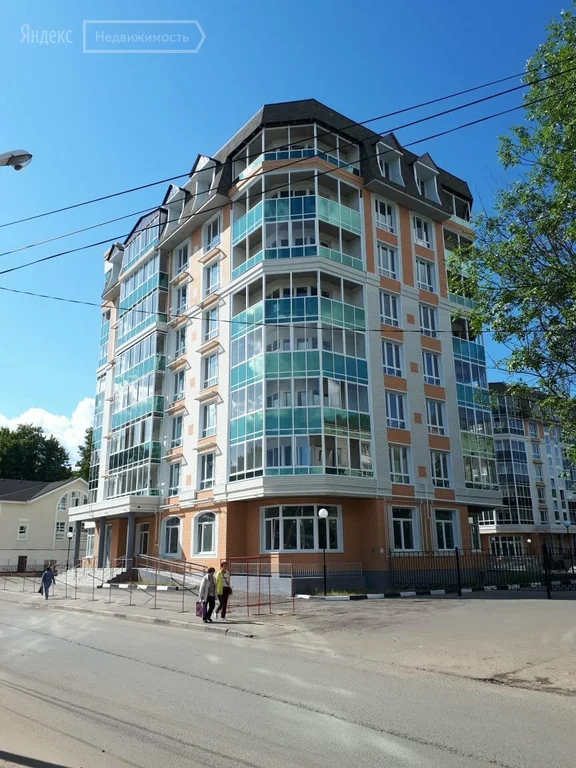 * Многоквартирный 8 этажный жилой дом, секция 3* кол-во участников долевого строительства  - 80* Строительство комплекса ведется застройщиком на основании разрешений на строительство выданных  администрацией города Сергиев посад в 2014 году.* строительство объектов завершено.  Главным управление строительного надзора МО (отдел №5) проводится итоговая проверка по завершению строительных работ с целью выдачи застройщику заключения о соответствии (ЗОС). *Плановый срок ввода объекта в эксплуатацию – II квартал 2020 года.* Обеспечение прав участников строительства ––III квартал 2020 года.
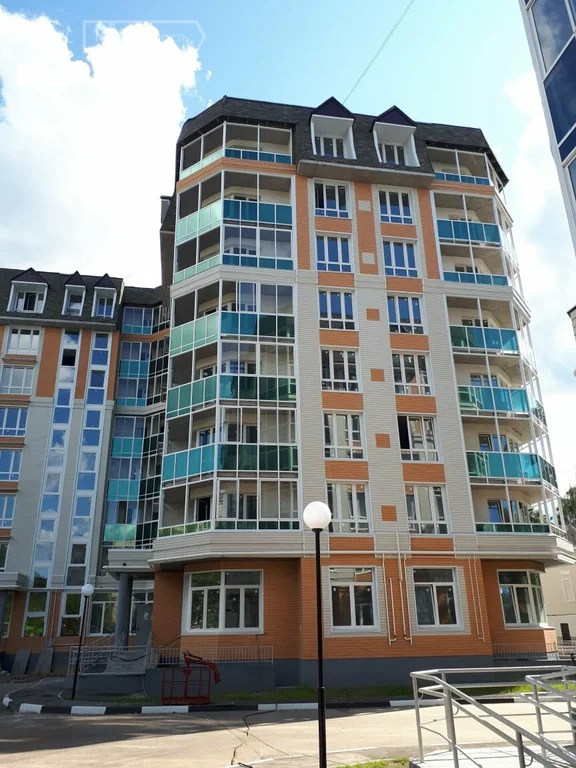 пер. Красный, д.4
ООО «ТД «На Рабочем»
Жилой дом 251 а 3,4 секция
пр. Красной Армии, д.251а
ООО «ЗМХПМ»
* Многоквартирный 17  этажный жилой дом (секция 3,4)* кол-во участников долевого строительства  - 520* объект введен в эксплуатацию министерством строительного комплекса МО 27.03.2018* объект поставлен на кадастровый учёт  –– март 2020 года. * осуществляется регистрация права собственности участниками долевого строительства.
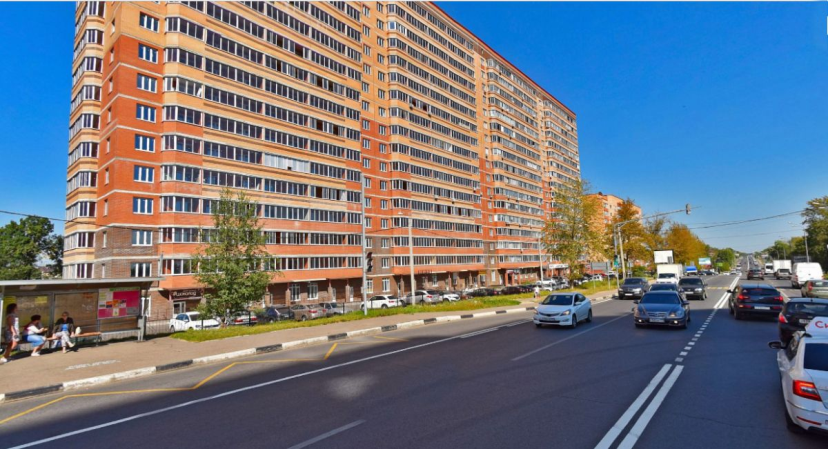 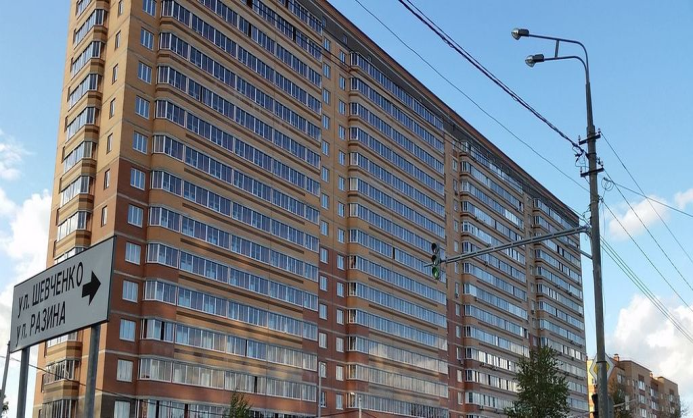 пр. Красной Армии, д.251а
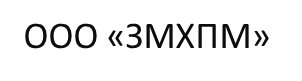